Mam-project 를 통한암 검진사업 활성화 방안
광 양 시
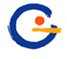 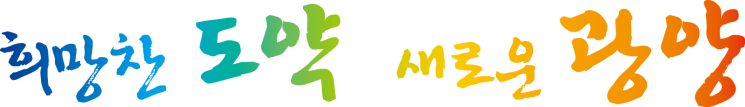 목 차
추 진 배 경
1
주 요 내 용
2
추 진 성 과
3
향 후 계 획
4
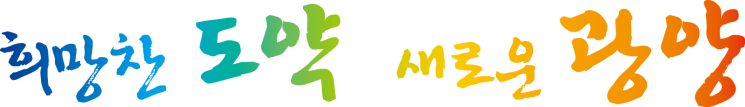 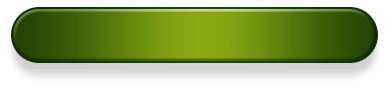 전라남도 행정구역도
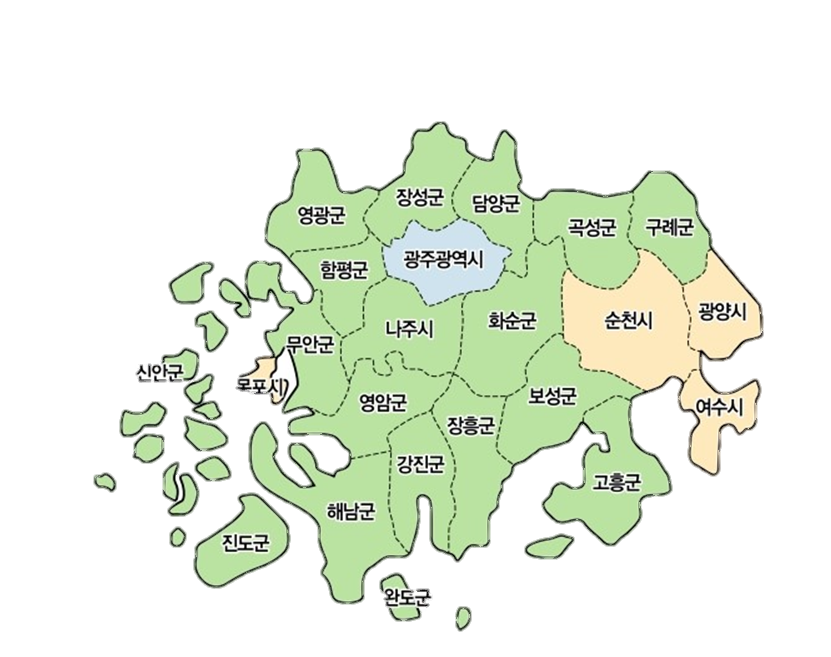 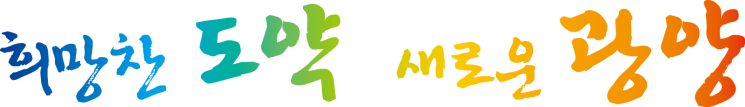 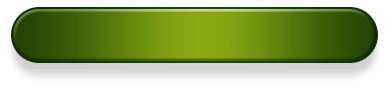 광양제철소
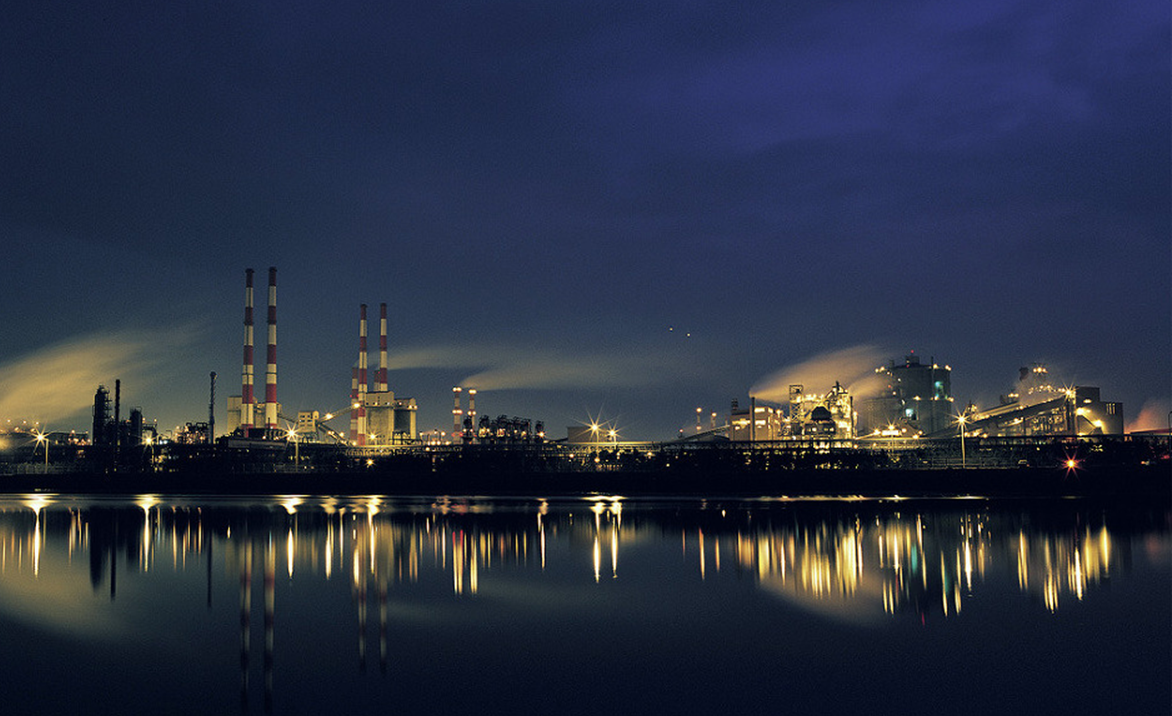 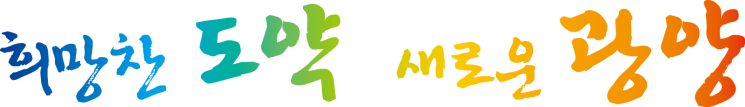 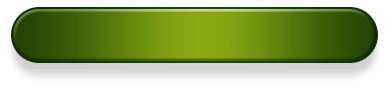 1. 추진 배경
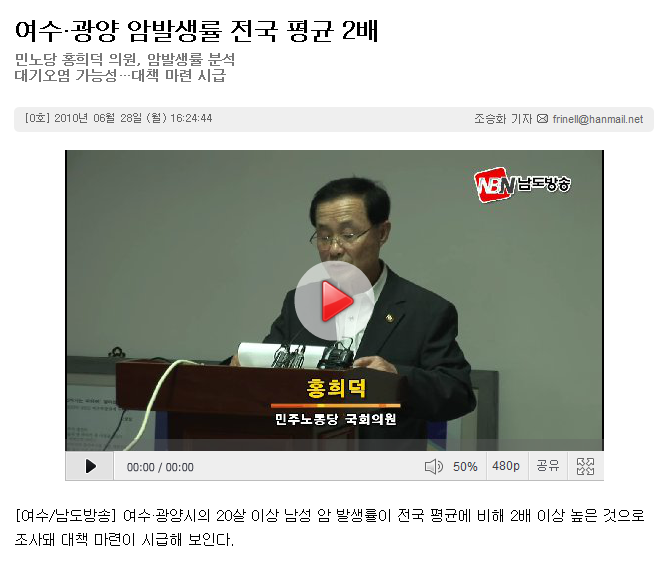 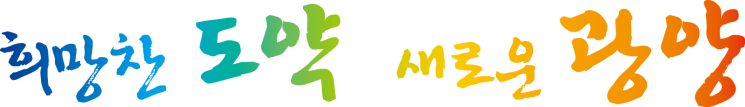 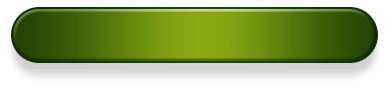 1. 추진 배경
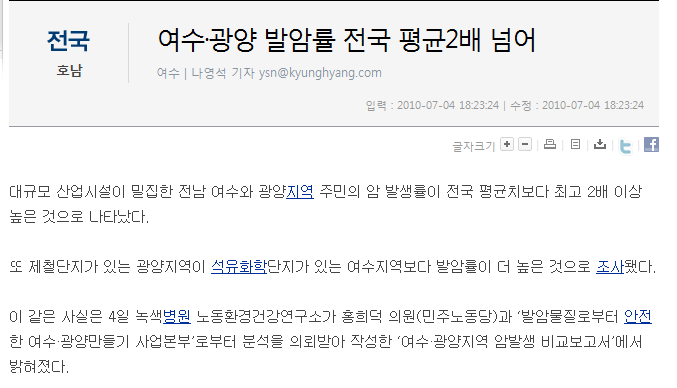 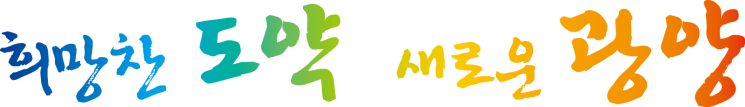 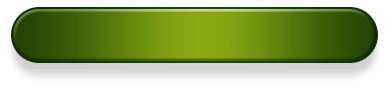 1. 추진 배경
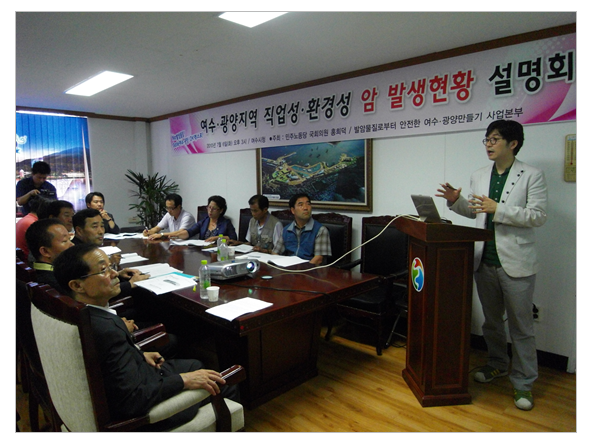 연령표준화 암발생율(ASR) 도내3위
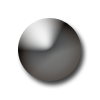 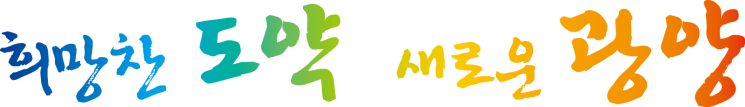 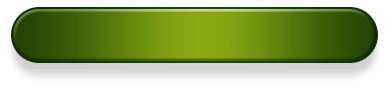 1. 추진 배경
2013년 국가암검진 수검률(의료급여수급권자)
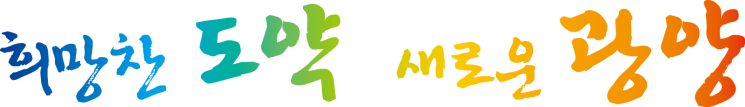 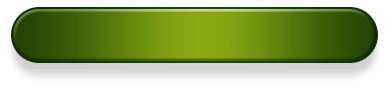 1. 추진 배경
보건사업 우선순위 결정 – 암 검진사업(1순위)
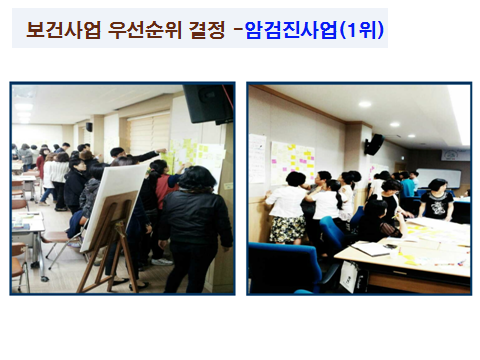 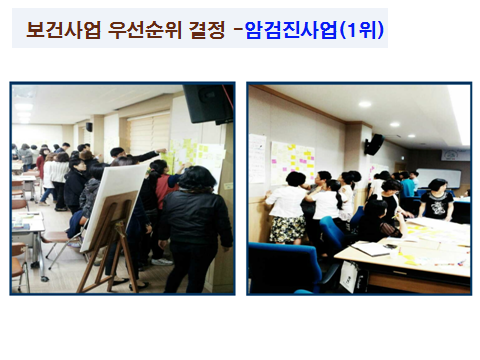 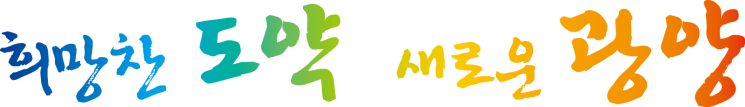 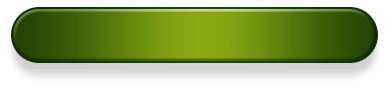 국가 암검진사업 (차별화 시책)
Ⅰ.주민 참여형 Mam-project & Debriefing
Ⅱ. 현장 주민참여형 (PAOT) 암검진사업
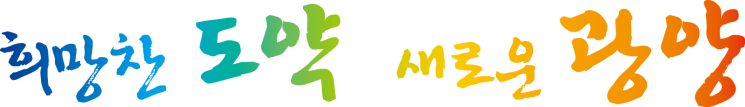 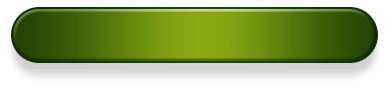 2. 주요 내용
Ⅰ. 암수검율 향상을 위한 
          Mam-project추진
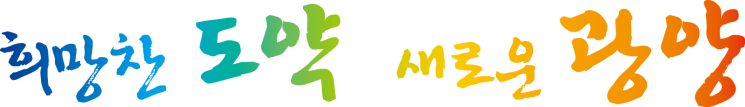 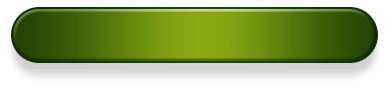 2. 주요 내용
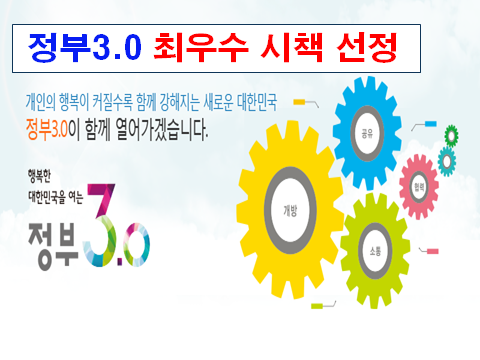 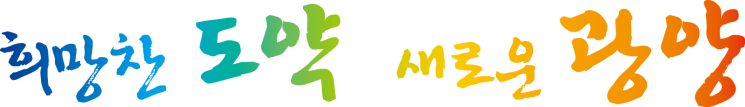 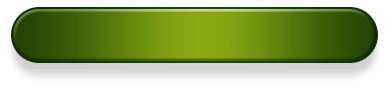 2. 주요 내용
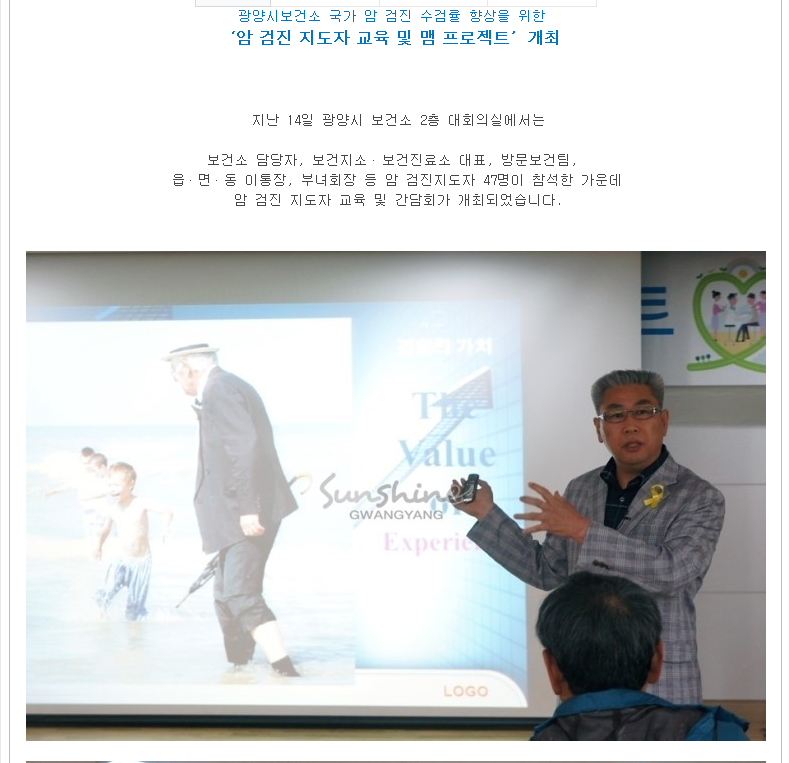 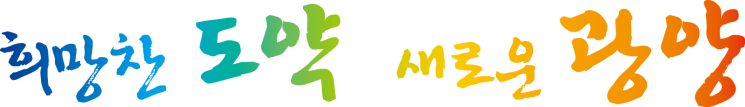 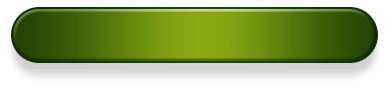 2. 주요 내용
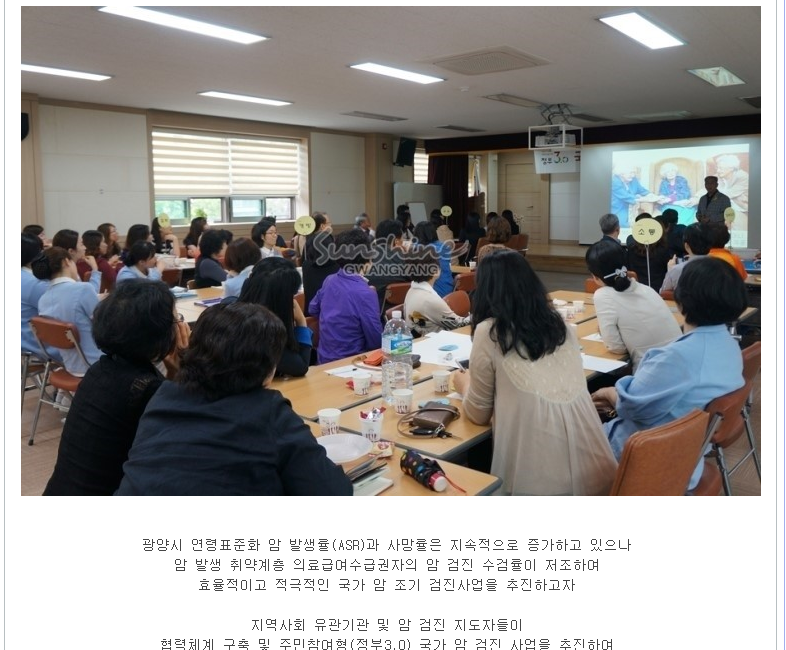 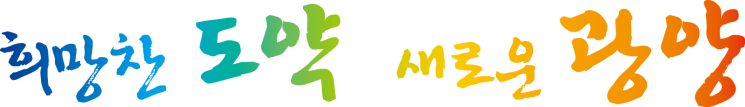 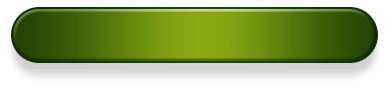 2. 주요 내용
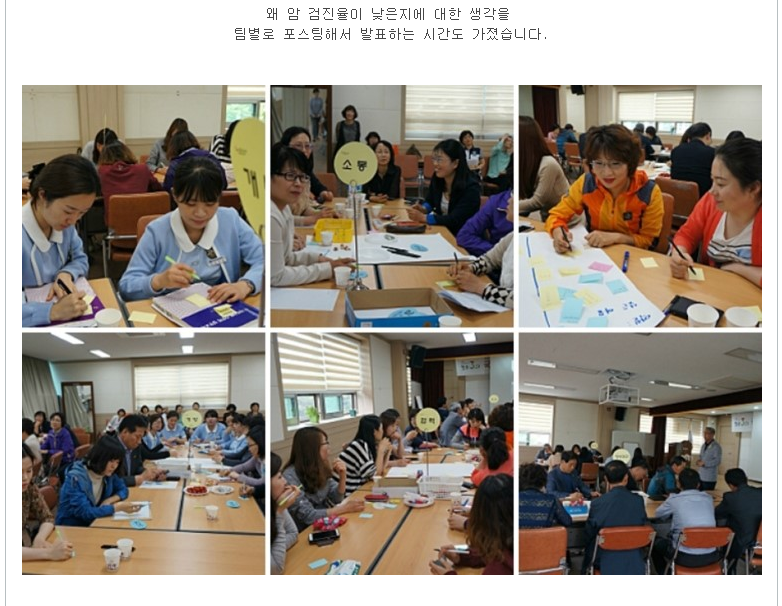 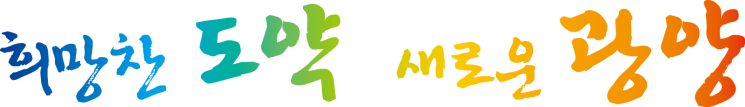 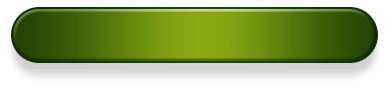 Mam project란 ?
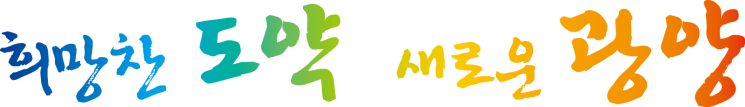 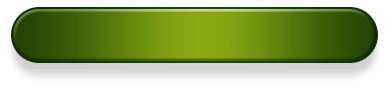 2. 주요 내용
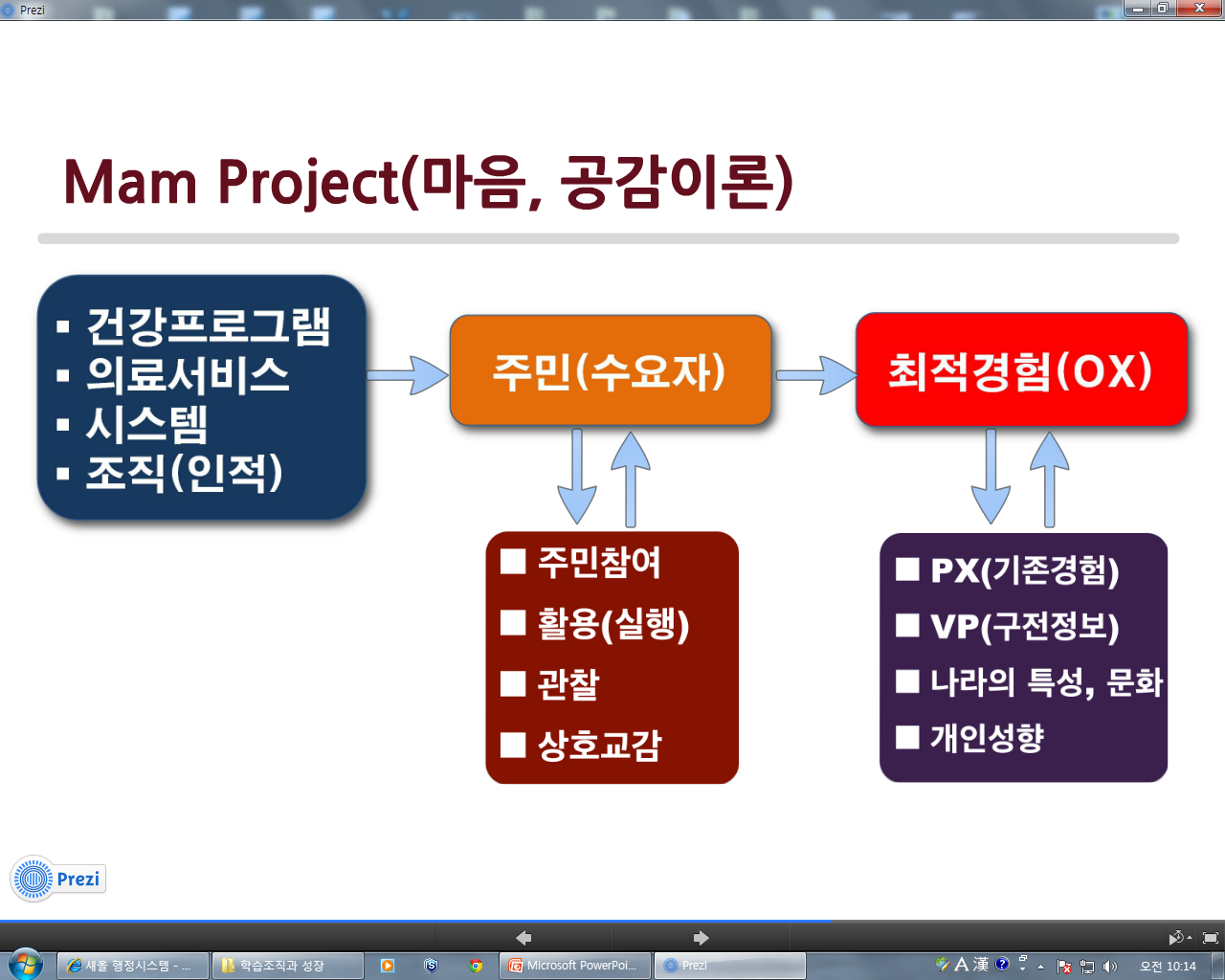 기업
행정
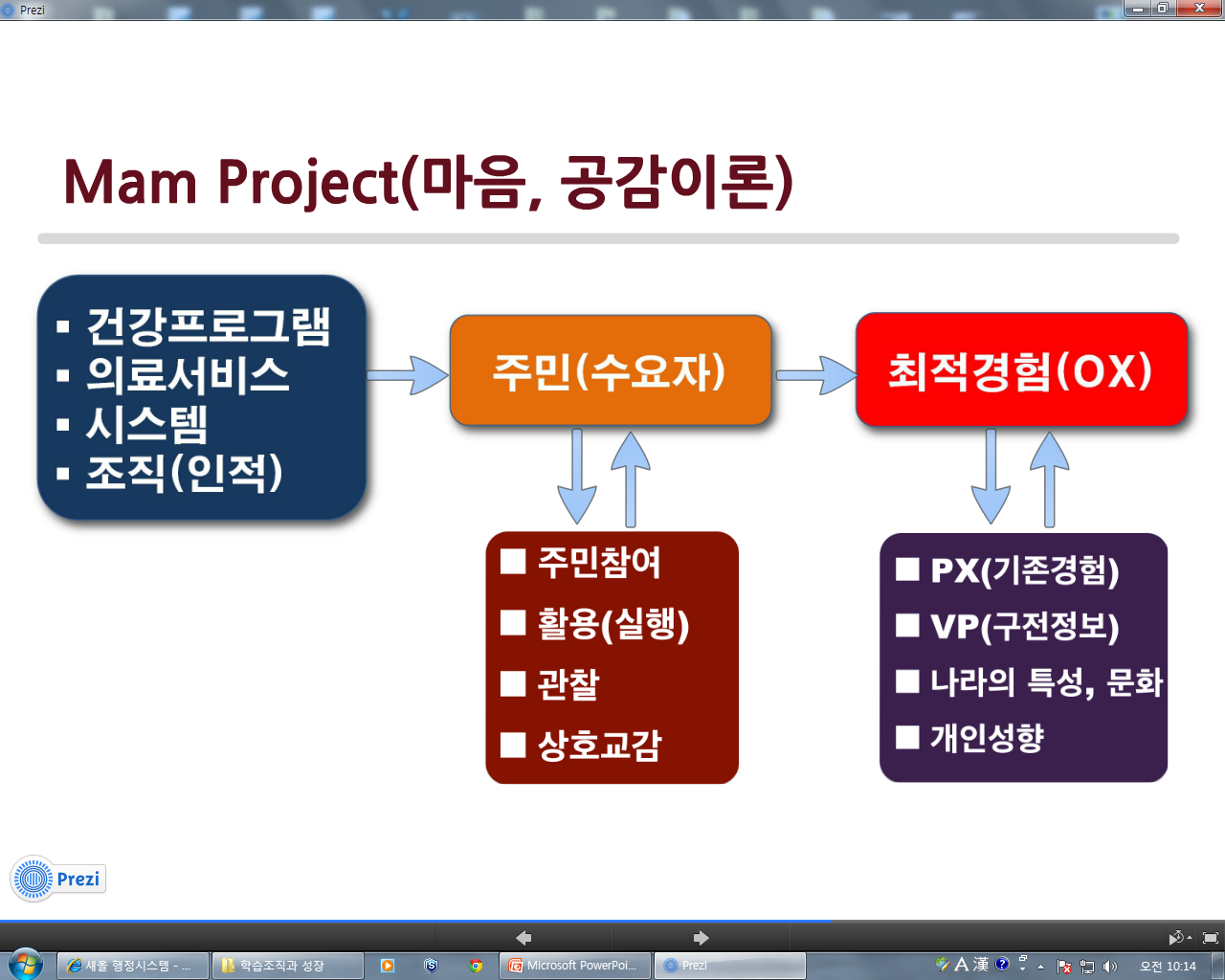 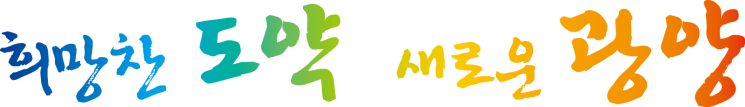 Mam project 추진 개요
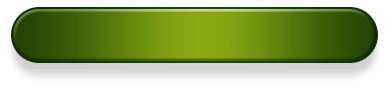 2. 주요 내용
일    시 : 2014. 5. 14. 14:00~17:00
 장    소 : 보건소 회의실
 참    석 : 72명(주민대표, 전문가, 유관기관,
             보건지소, 보건진료소)
 내    용 : 암 검진 지도자 위촉
                 암 검진 수검률 향상방안 토의
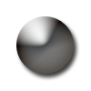 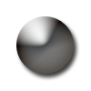 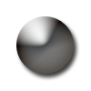 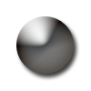 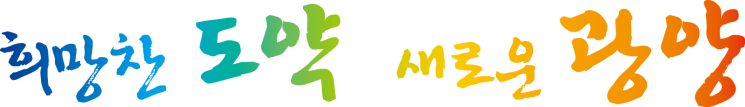 Mam project 진행
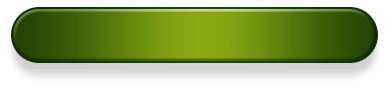 2. 주요 내용
팀 구성/Co-퍼실리테이터
 공통과제 부여
 과제 해결/ 지식 습득
 팀별 프리젠테이션
 질문 / 피드백
 해결책 도출/ 공유
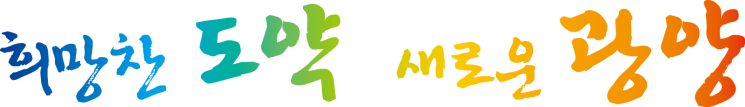 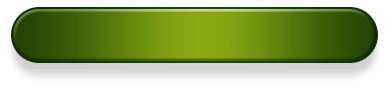 2. 주요 내용
암 수검율 향상 팀별 과제
ㄹㄹ
개방
여성암 수검율이 낮은 원인 분석
공유
유관기관과 검진기관 역할 및 연계방안
소통
농촌지역 주민 수검 인식전환 방안
협력
재가암환자 및 방문보건사업 연계 방안
의료급여수급자 수검율 향상 방안
정부3.0
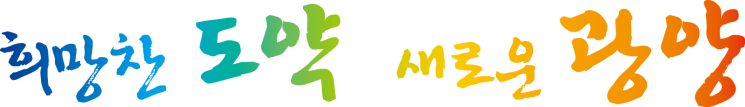 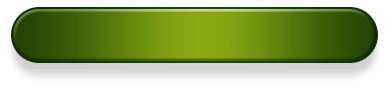 2. 주요 내용
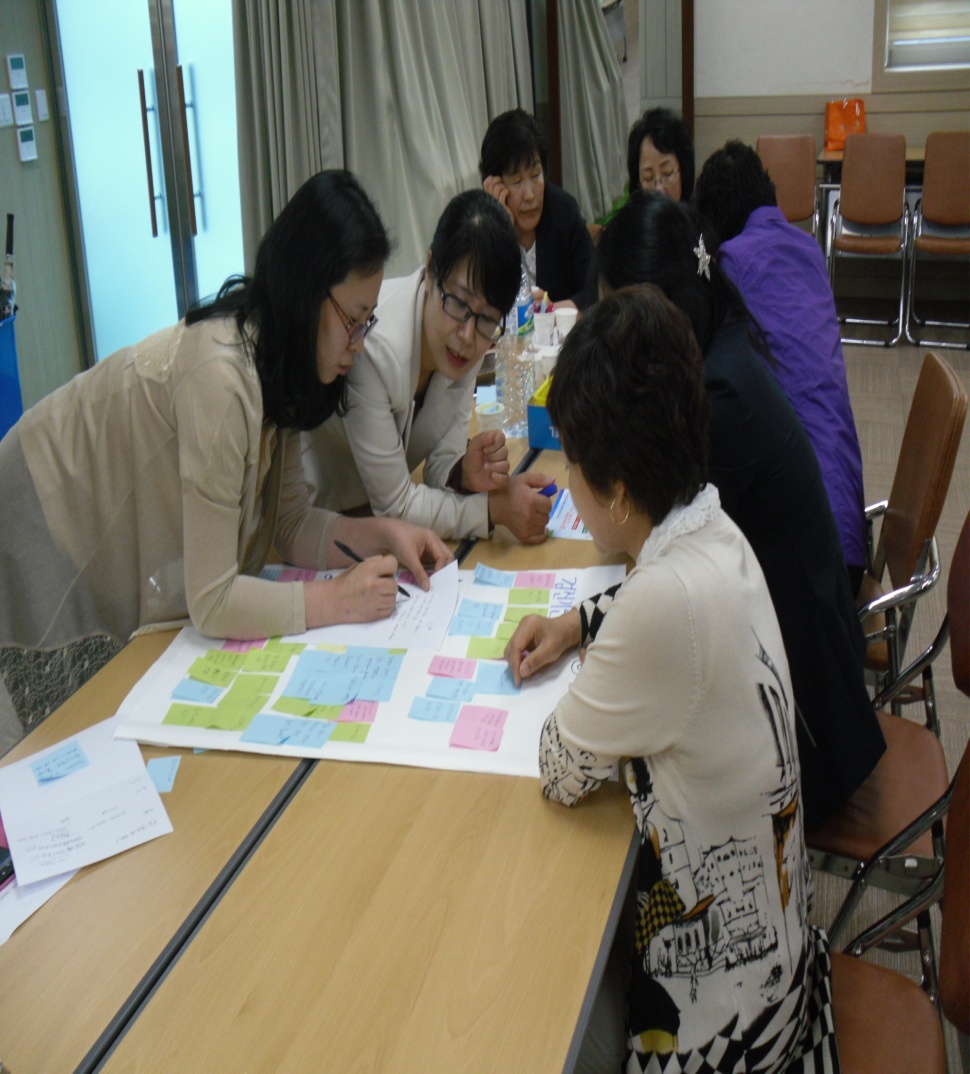 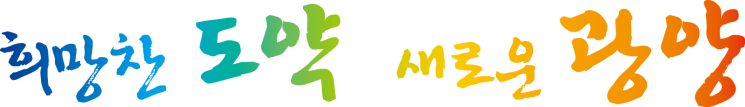 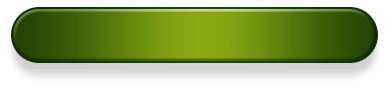 2. 주요 내용
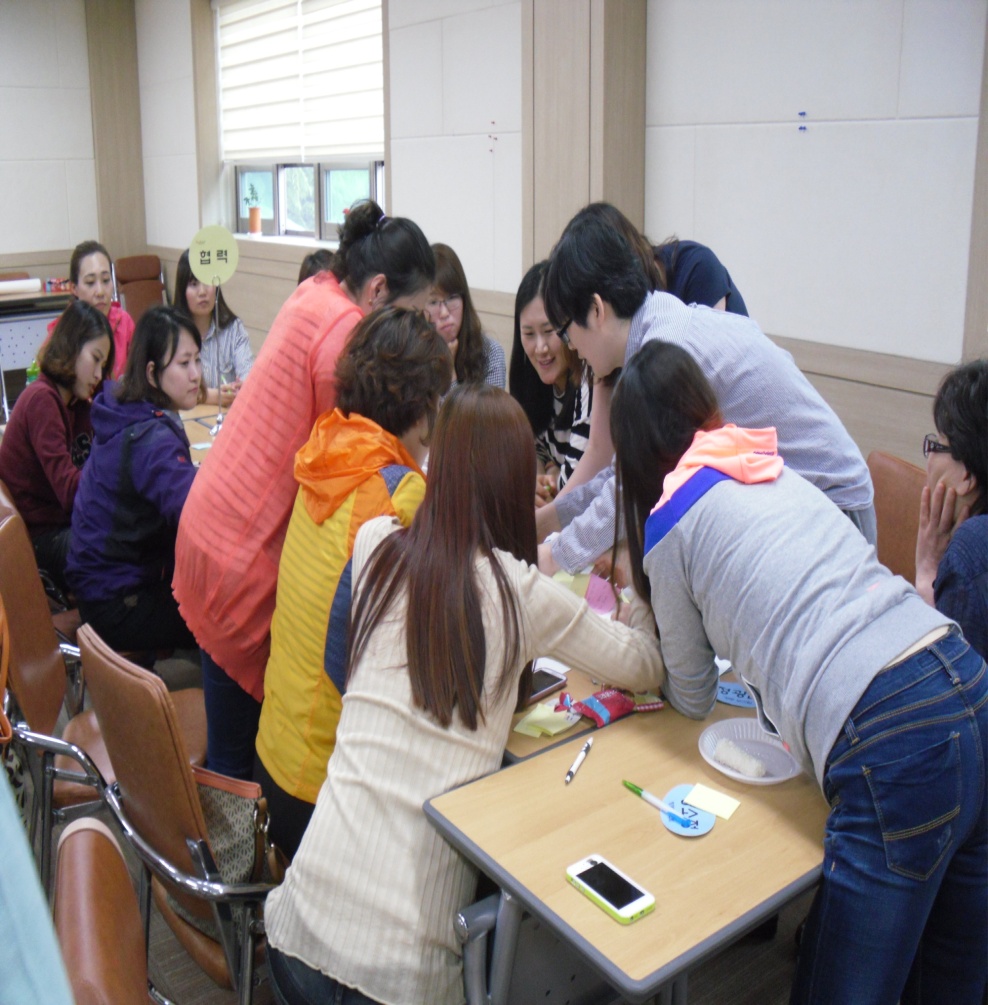 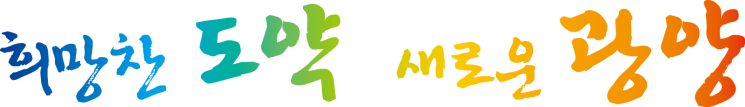 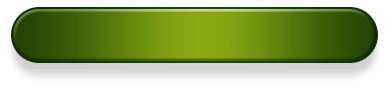 2. 주요 내용
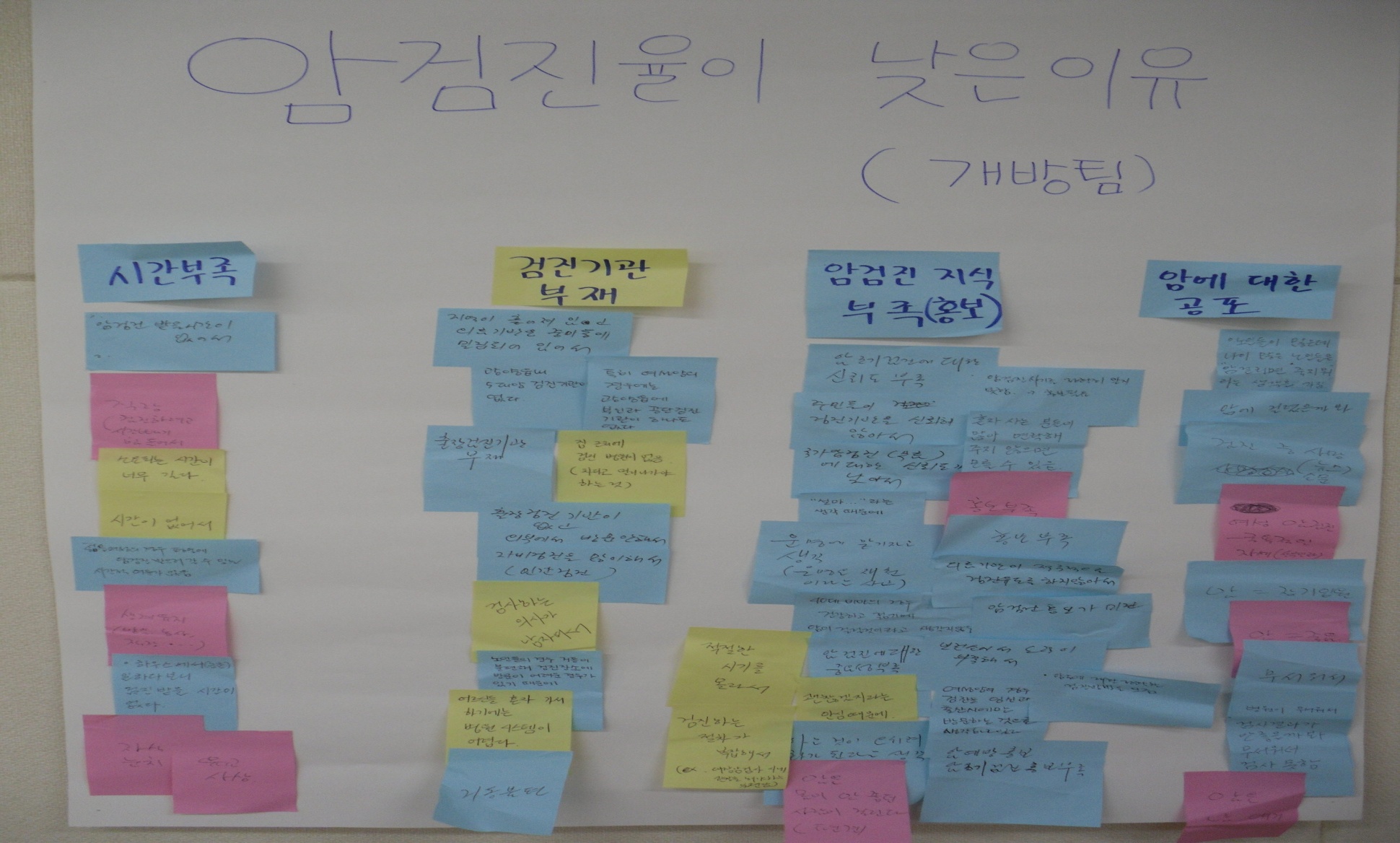 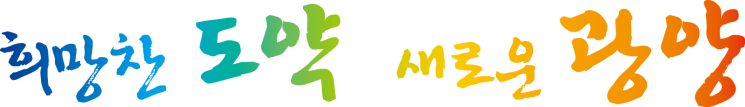 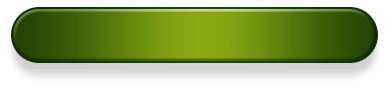 2. 주요 내용
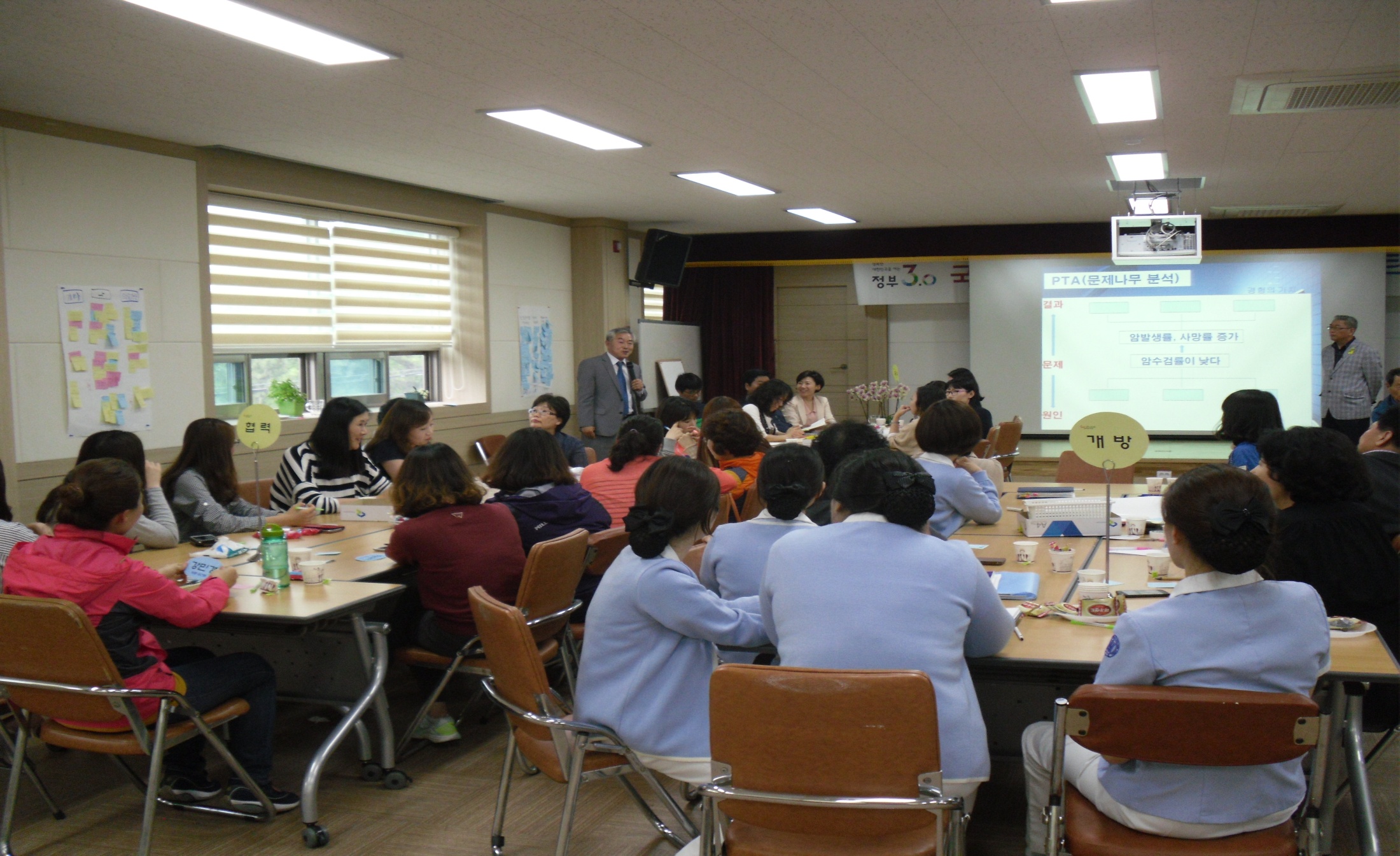 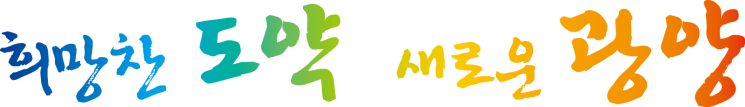 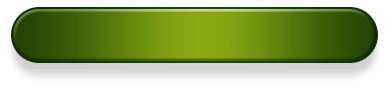 2. 주요 내용
수검률 낮은 원인 토의 결과
ㄹㄹ
개방
읍·면 지역 여성 암 검진기관 인프라 취약
남자의사 기피, 여성 암 검진환경 중요
유관기관 연계활동 미약
검진기관의 품질과 친절도 문제
공유
고령자의 수검 필요성 인식도 매우 낮음
전화나 우편에 의한 홍보- 효과성 미약
소통
거동 불편자의 검진기관 이용 힘듬
생계가 어려워 시간내기 어려움
협력
국가 암 검진 사업(무료) 홍보 부족
암 검진과 진단에 대한 두려움
정부3.0
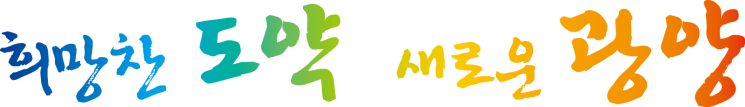 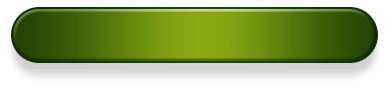 2. 주요 내용
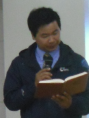 이장님의 권유에 따라 마을 수검율 좌우
수검률이 높은 지역- 지자체와 이장님들이 
    단결하여 협조
보건지소와 진료소에 목표 수검율을 배정필요
유관기관 시각 발표(사례1)
1. 출장 검진기관  (00병원)  000
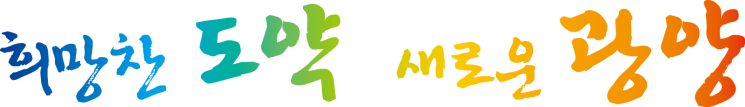 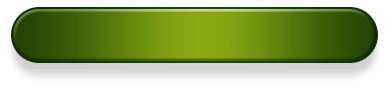 2. 주요 내용
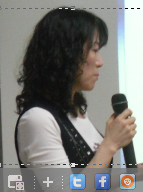 유관기관 시각 발표(사례2)
관내 검진의료기관 인프라 취약
사업초기부터 유관기관의 협력 및 공동사업 필요
대장암 1차 검진방법에 대한 시민 홍보 강화
2. 건강보험공단  000
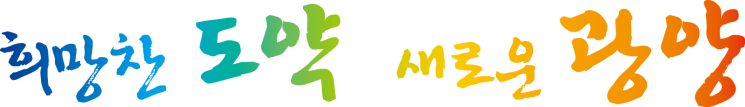 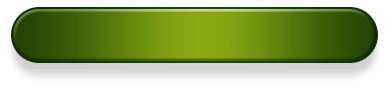 암검진사업Mam-project - 피드백
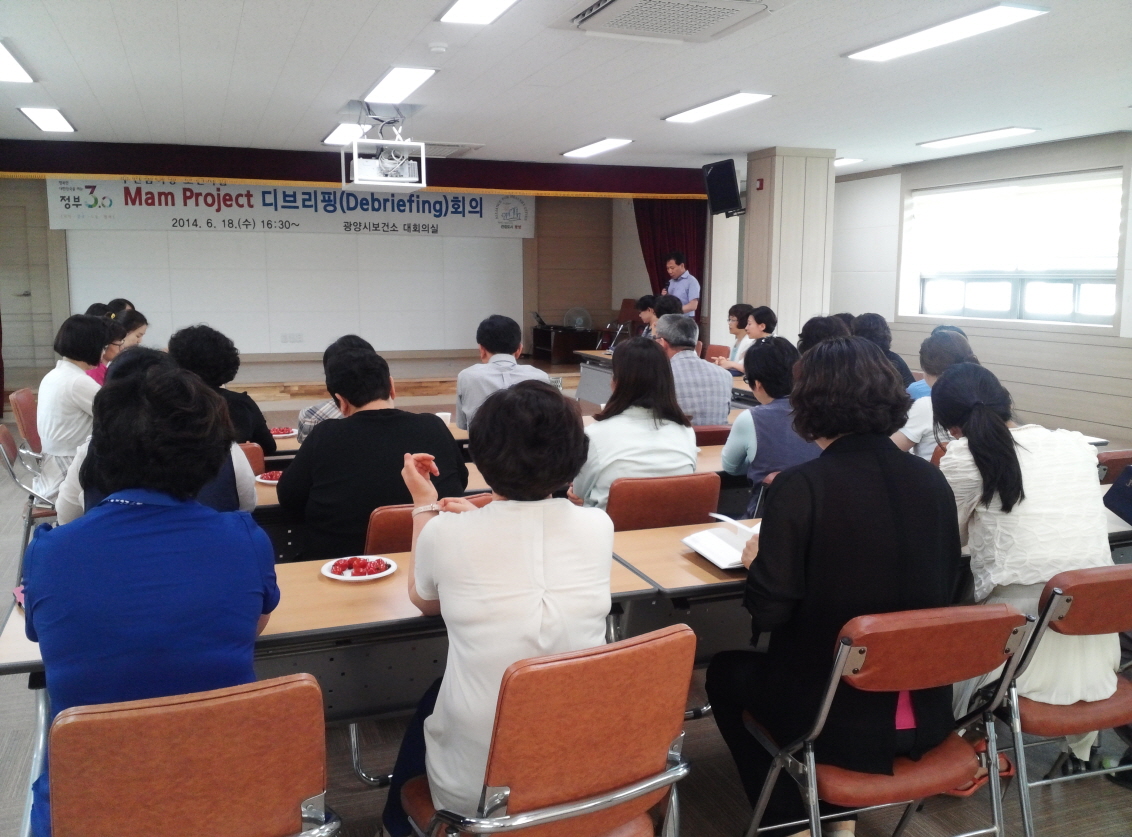 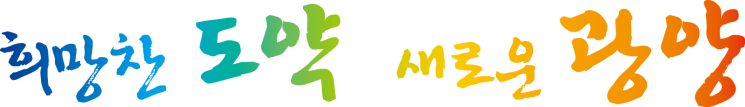 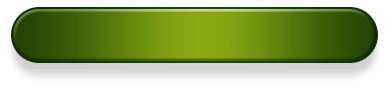 암검진사업Mam-project - 피드백
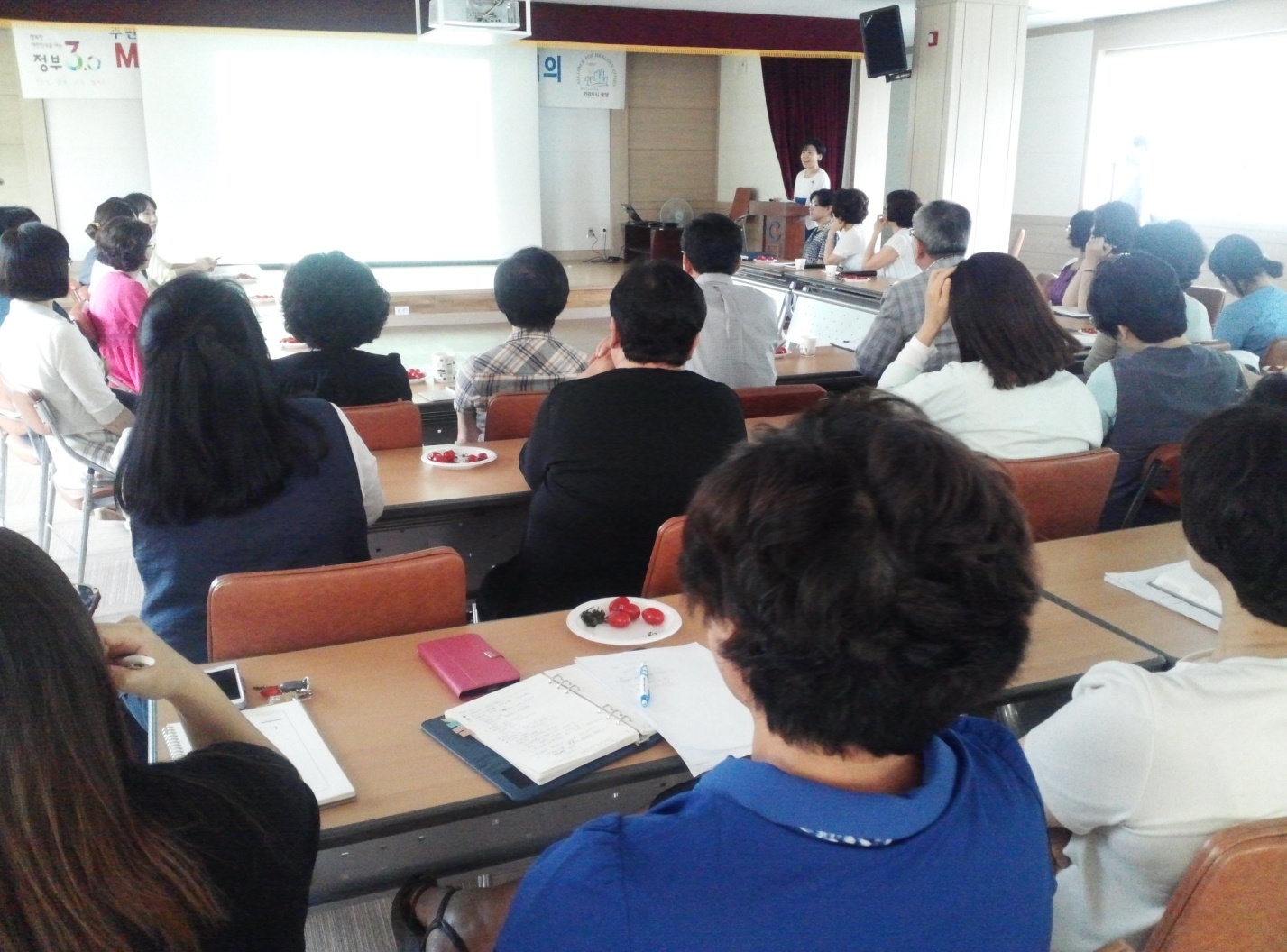 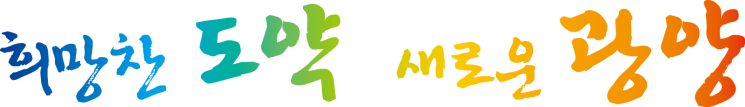 Mam project 성과
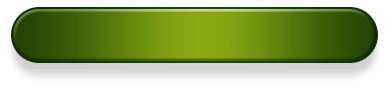 2. 주요 내용
충분한 공감대 조성 및 지역사회 역할 인식
 낮은 수검율 원인 분석 및 사업 발굴 용이
 소통과 협력을 통한 정부 3.0사업 효과제고
 암검진지도자 47명 양성(주민대표12명)
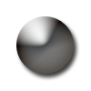 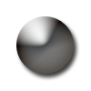 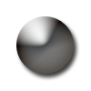 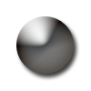 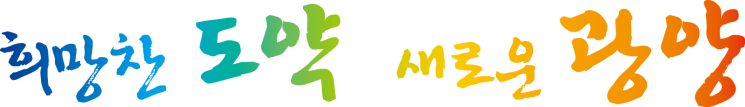 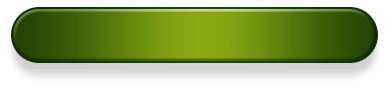 2. 주요 내용
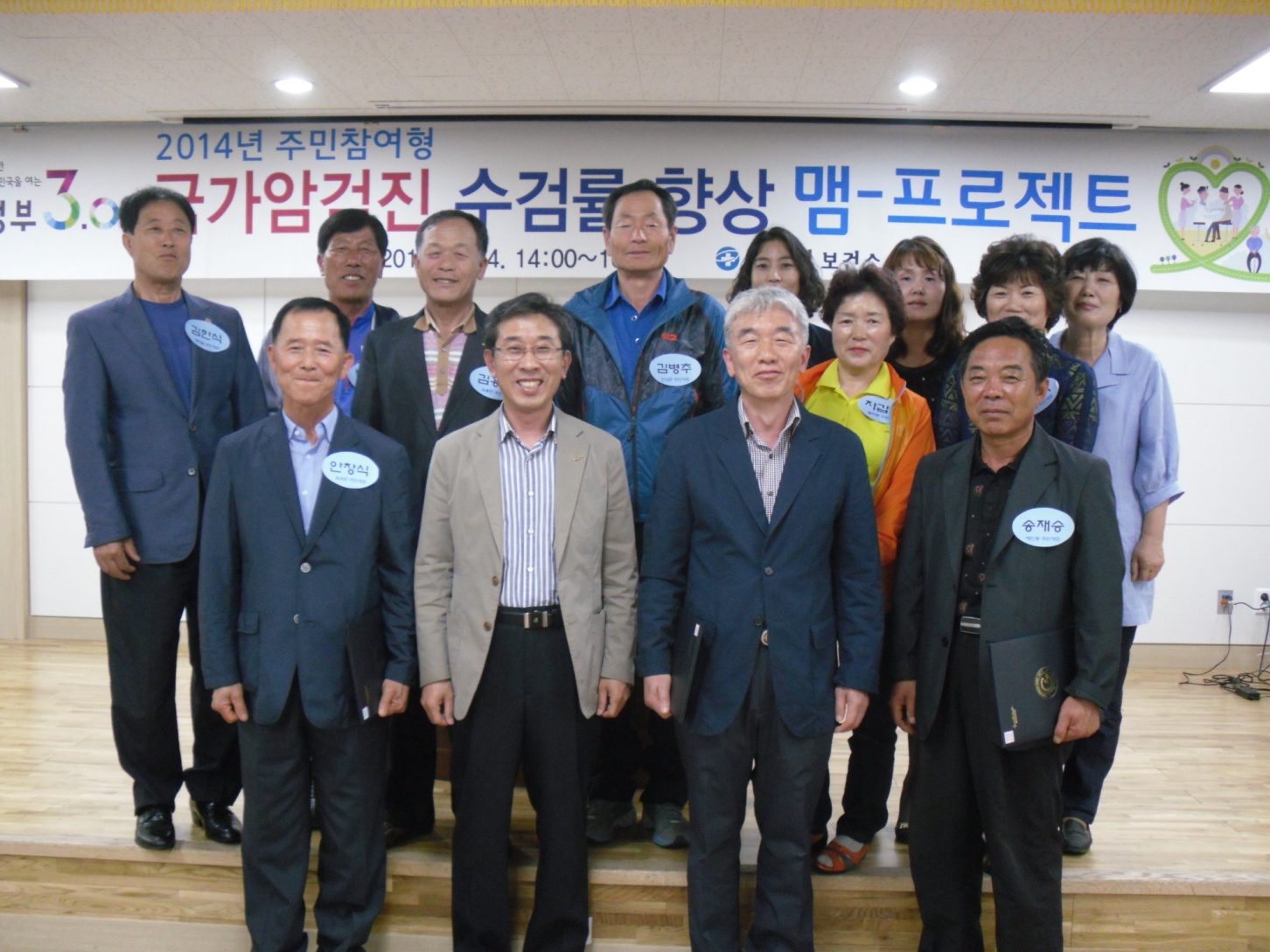 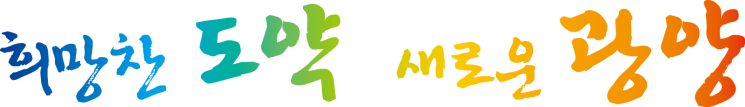 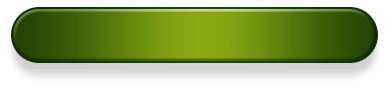 2. 주요 내용
Ⅱ. 현장 주민 참여형 암 검진사업
      (PAOT)
                  - checklist기법
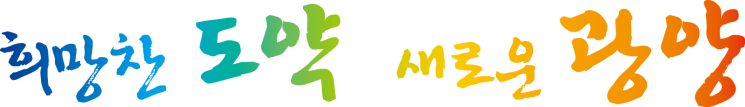 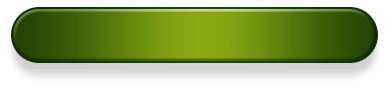 국가 암 사업 대상자 - 의료취약계층
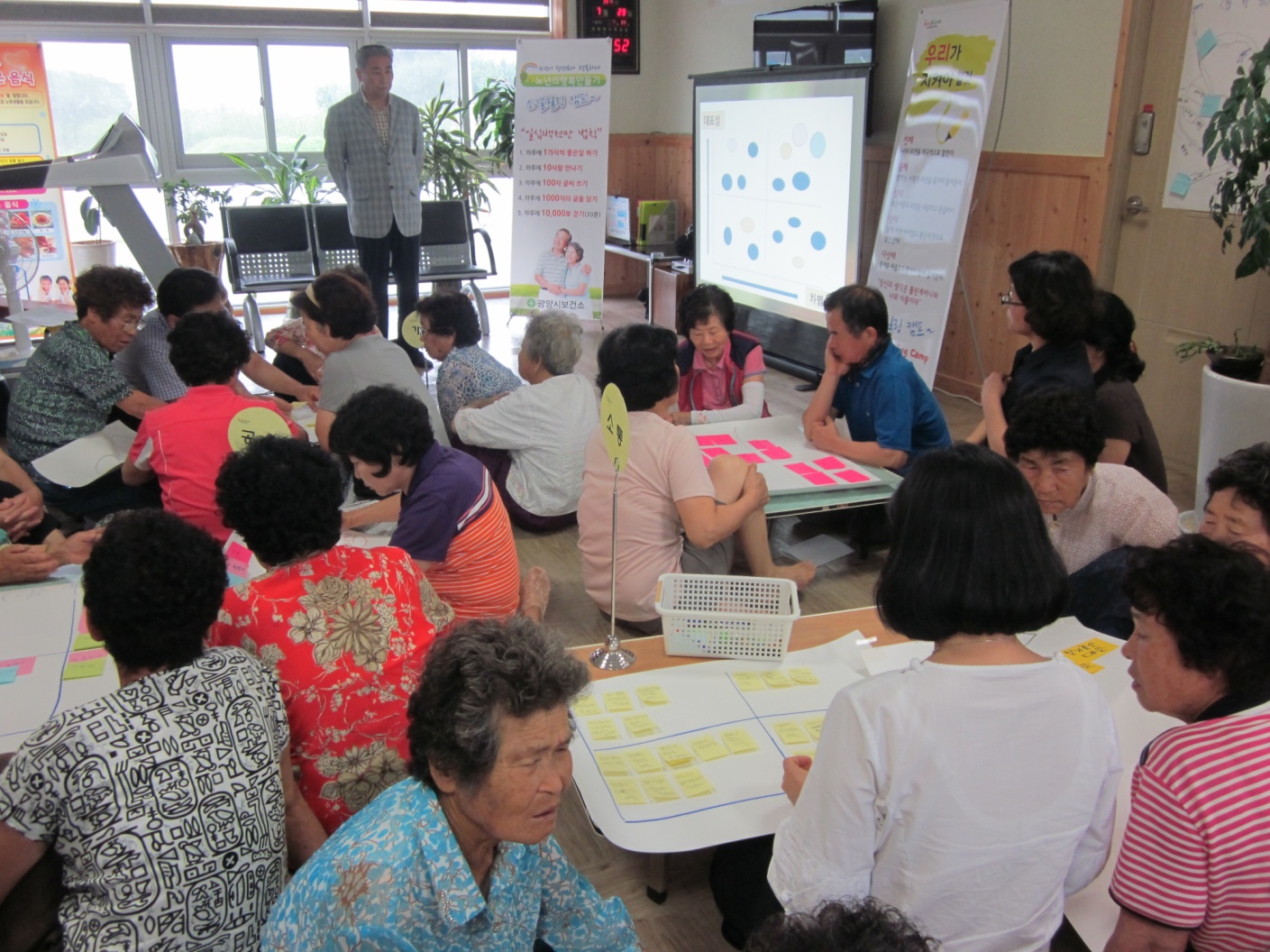 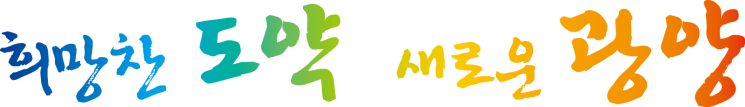 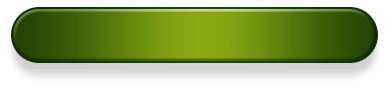 국가 암 사업 대상자 - 의료취약계층
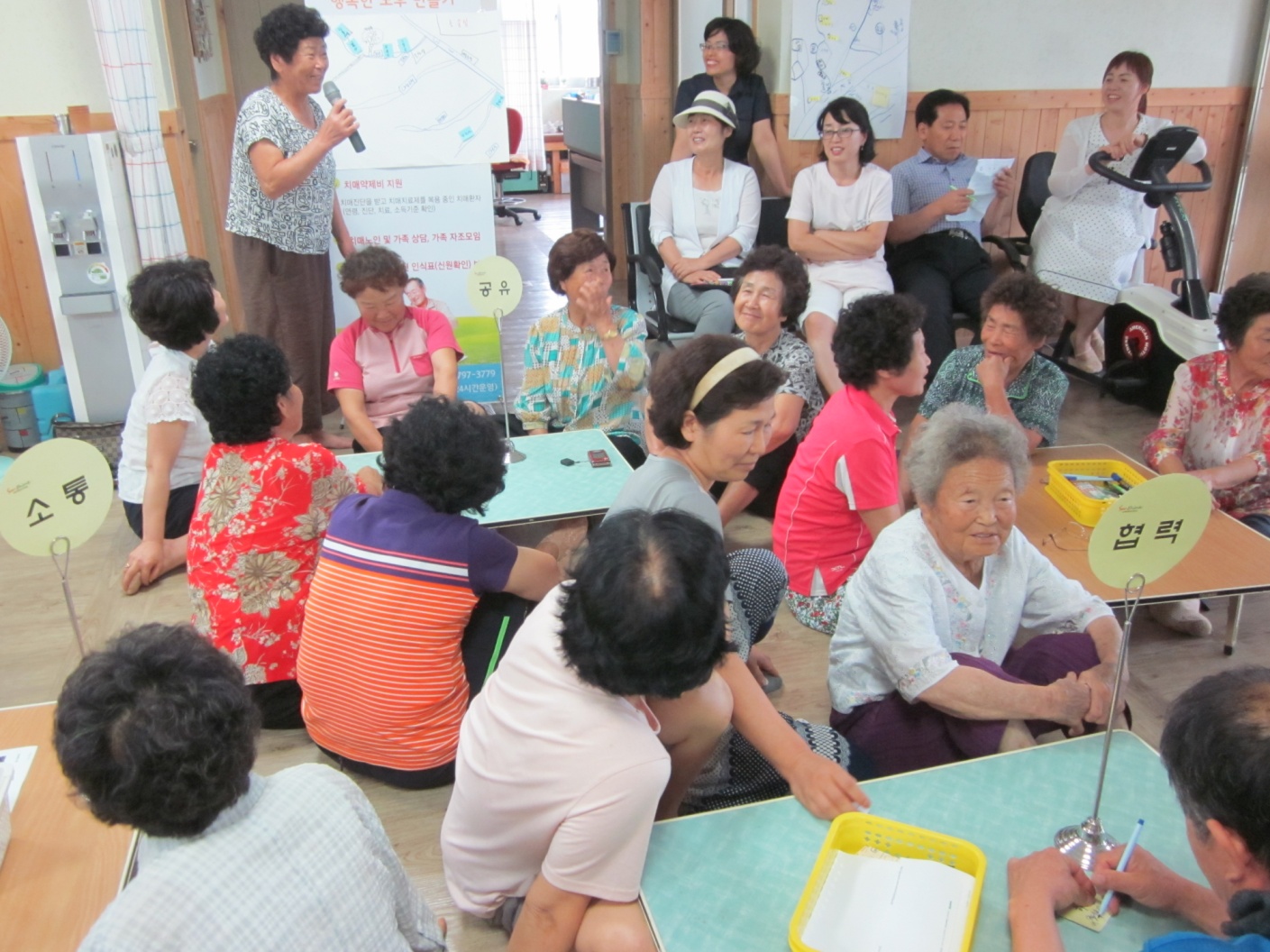 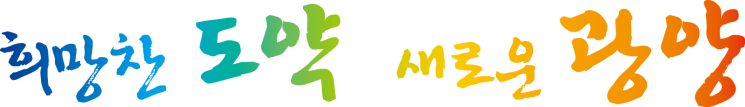 주민 참여형 암 검진사업(PAOT) - Checklist
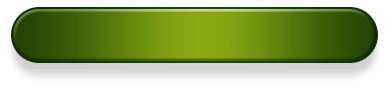 2. 주요 내용
일      시 : 2014. 5. 16.(금)
 장      소 : 광양읍 (칠성아파트)
 참석대상 : 아파트 부녀회원
 내      용 : 암 검진율 저하요인 파악
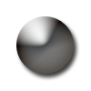 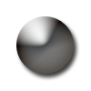 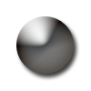 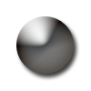 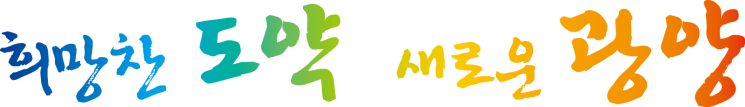 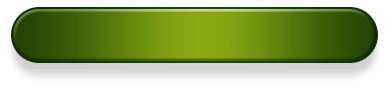 현장주민 참여형 암 검진사업(check-list기법)
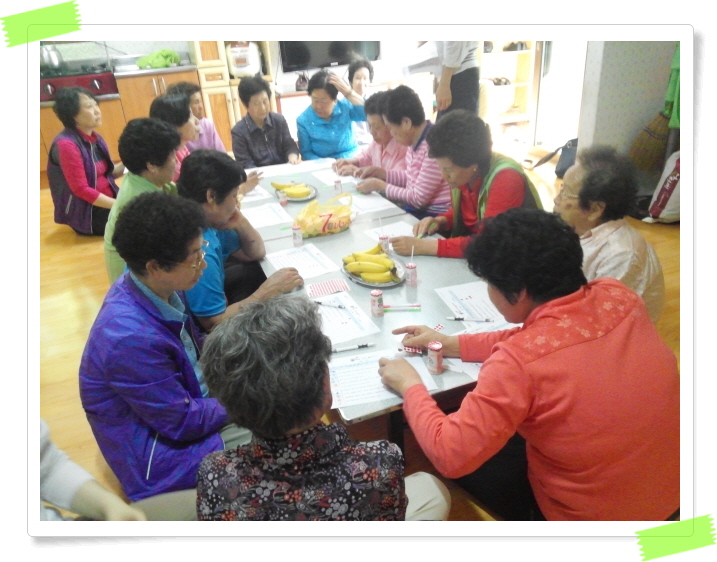 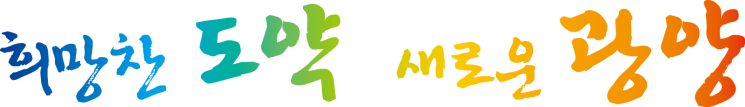 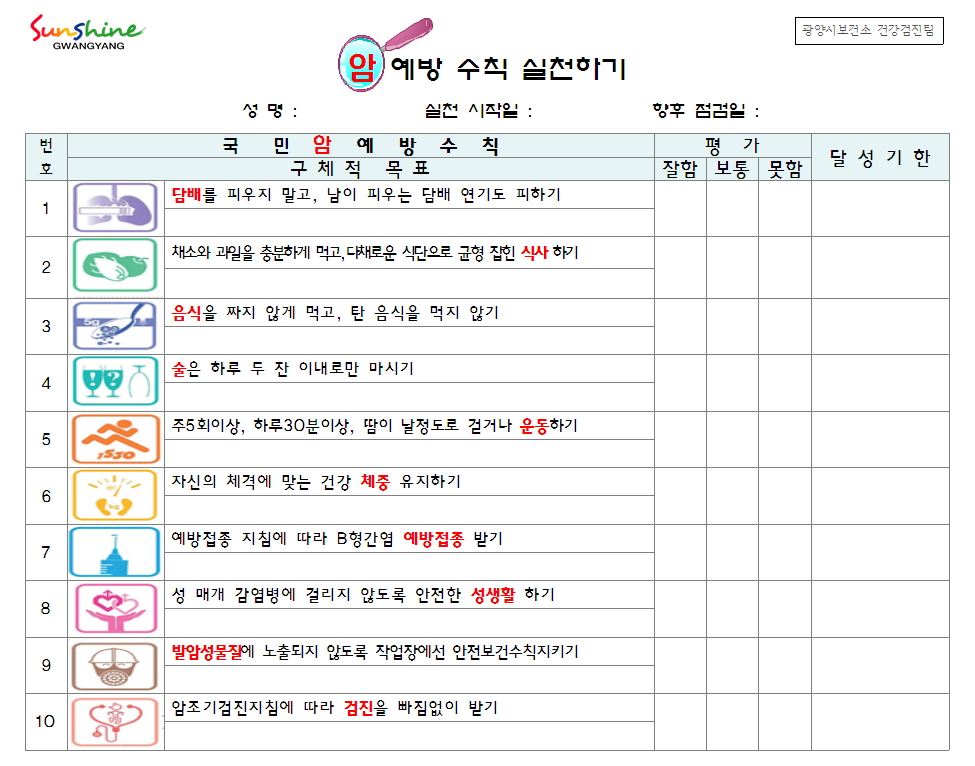 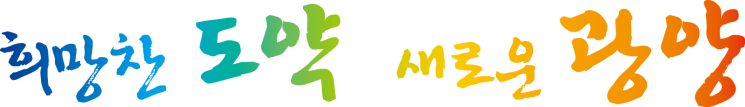 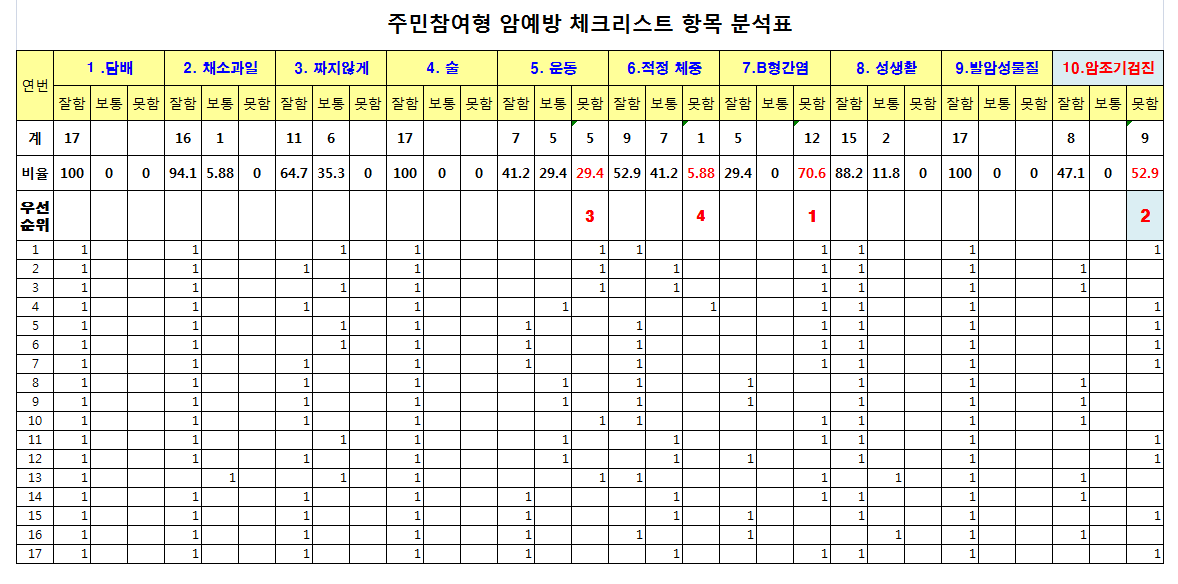 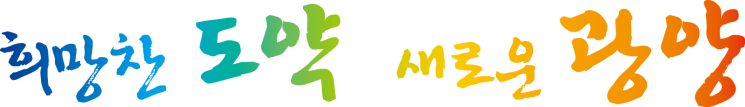 보건소 역활
주민 활동영역
`
`
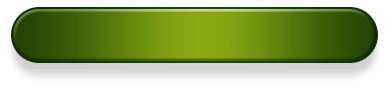 2. 주요 내용
암 검진 사업 역할 분담
의료급여 수급자 1:1면담
장소협조, 마을방송, 홍보
거동불편자 보조
플래카드 및 홍보 활동
암 검진의 중요성 교육
대장암 홍보물(구충제)배부
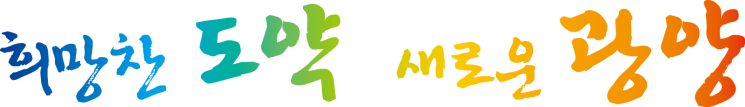 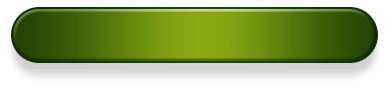 2. 주요 내용
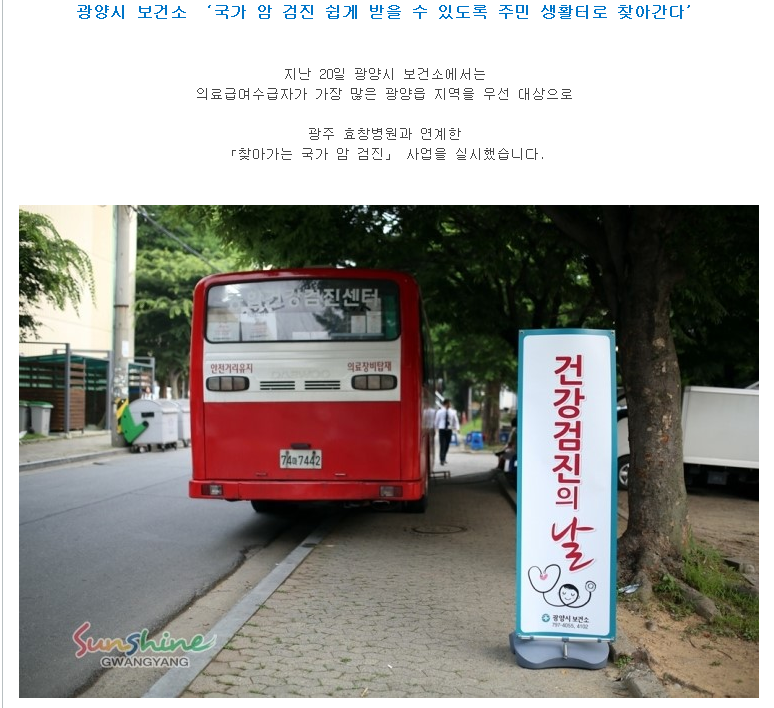 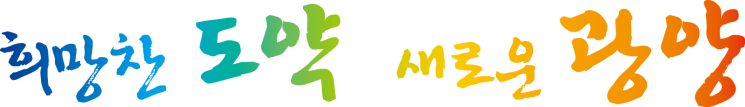 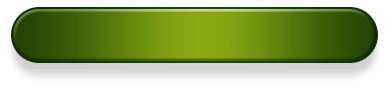 2. 주요 내용
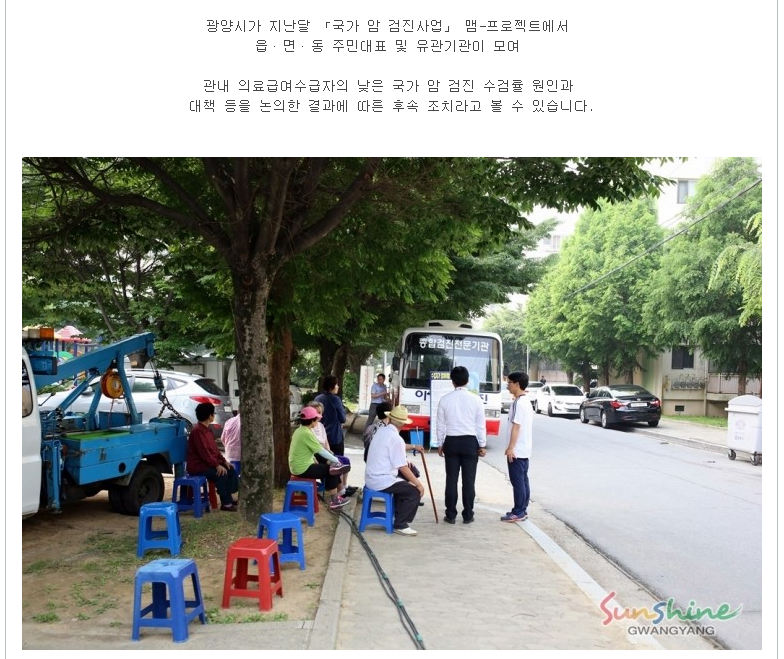 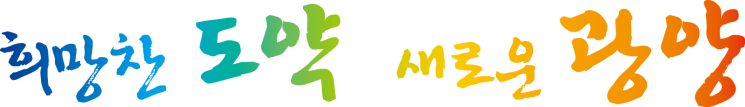 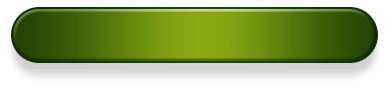 2. 주요 내용
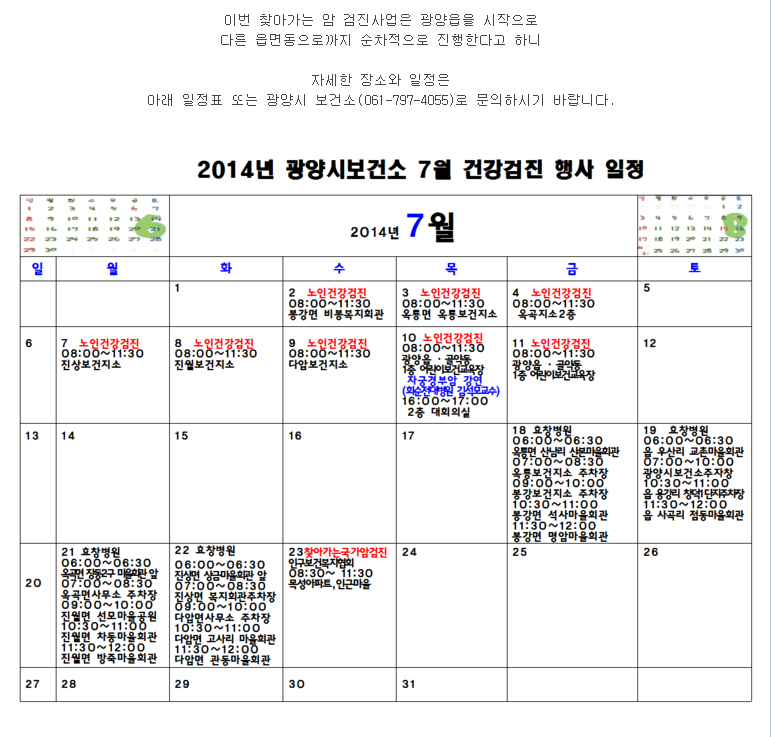 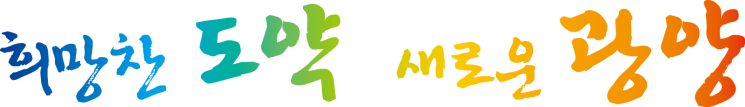 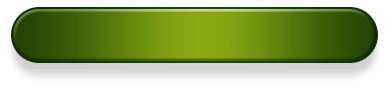 2. 주요 내용
현장 주민 참여형  사업성과
암 예방 실천방법 지도 및 의지 부여
 주민이 직접 검진대상자 홍보로 수검율 향상
 평소 검진인원의 300%이상 거양(96명)
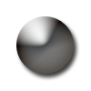 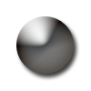 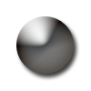 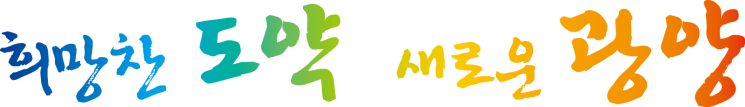 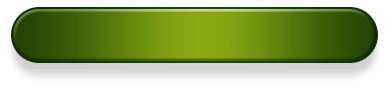 3. 추진 성과
수검율 향상을 위한 다각적 방법 활용 
 업무추진을 위한 역량 및 리더십 함양
 타인의 관점에서 효율적인 사업 추진 
 주민들의 참여의지 및 토론문화 형성
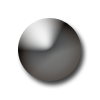 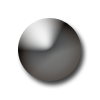 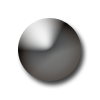 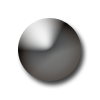 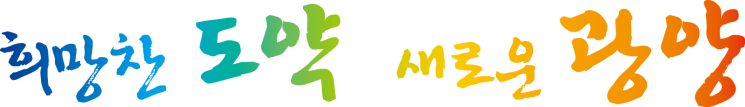 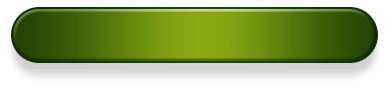 3. 추진 성과
2014년 의료급여 수급권자 암 검진 수검율
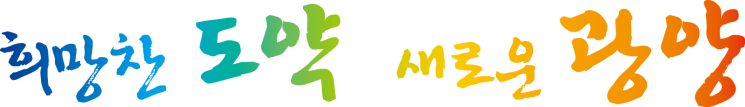 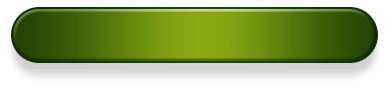 3. 추진 성과
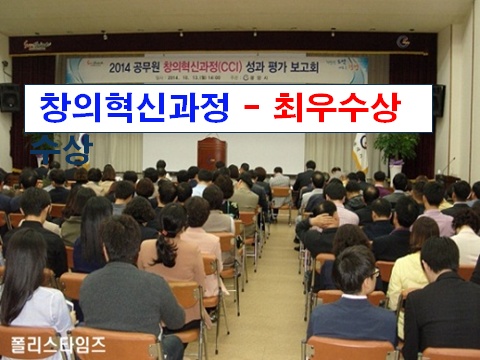 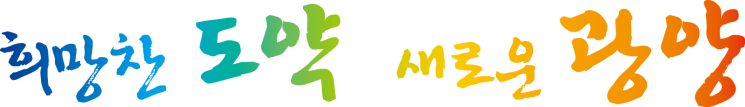 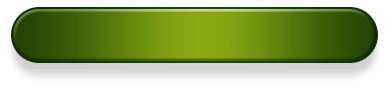 4. 향후계획
주민대표 암 검진지도자 지속적 활용
보건관계 공무원 비젼공유(공감대 형성)
주민 및 직원의 창의적 아이디어 도출
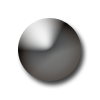 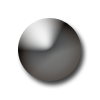 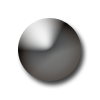 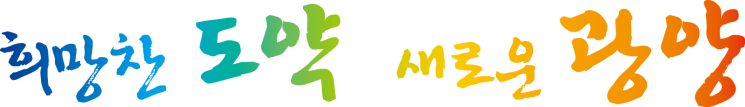 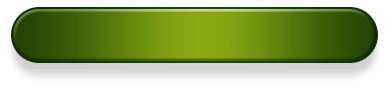 암검진은 우리가족의 힐링!
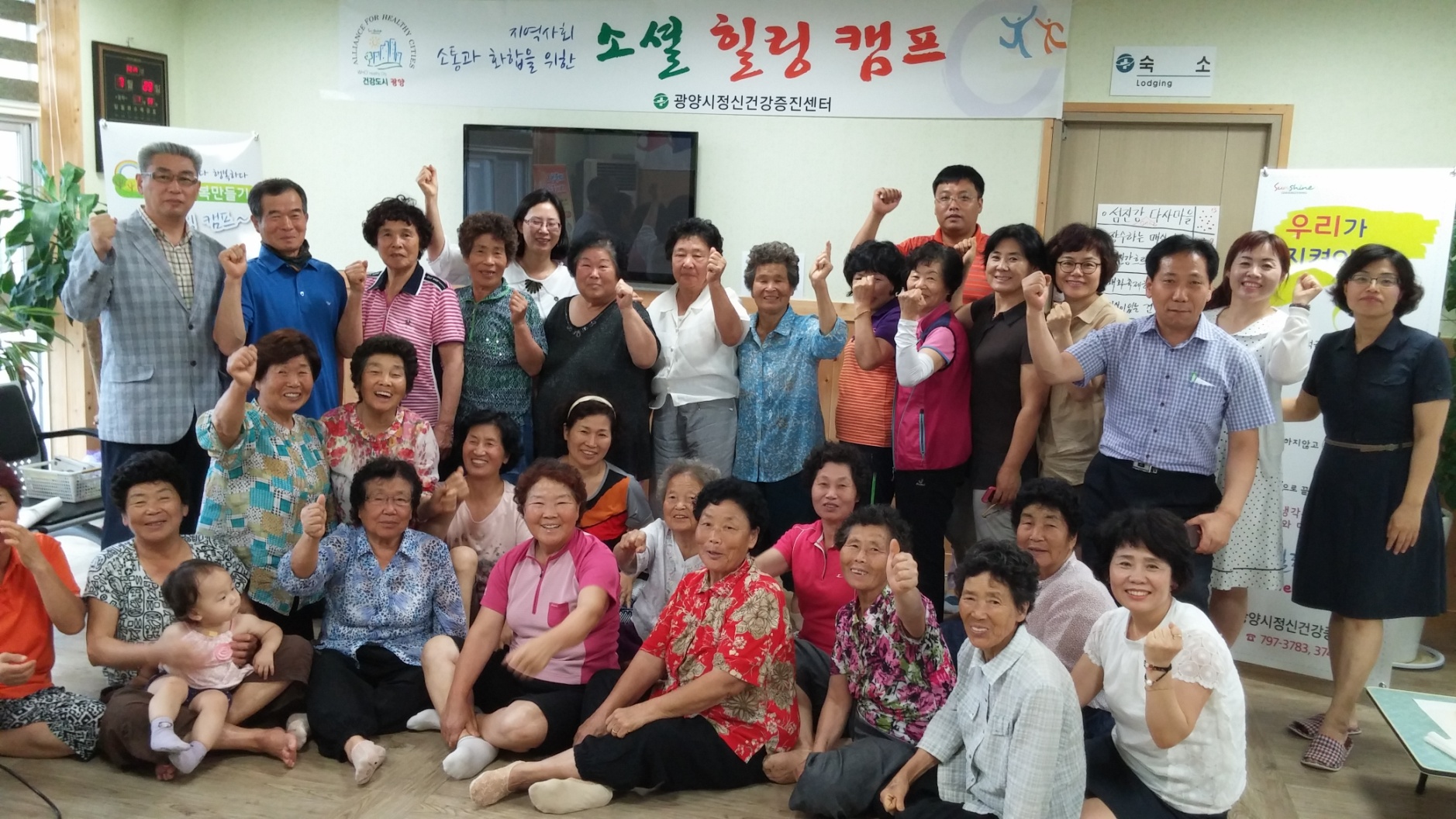 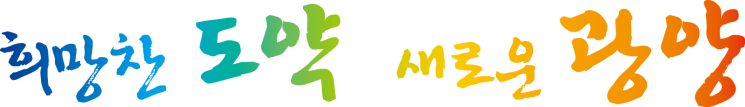 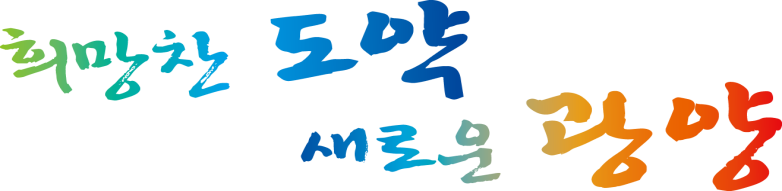 국가 암 관리 사업에 열정적인 
                여러분 모두를

            사랑합니다~~~